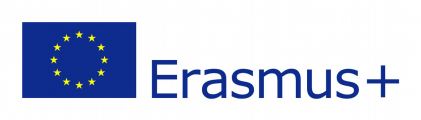 Migration matters
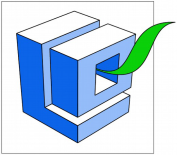 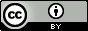 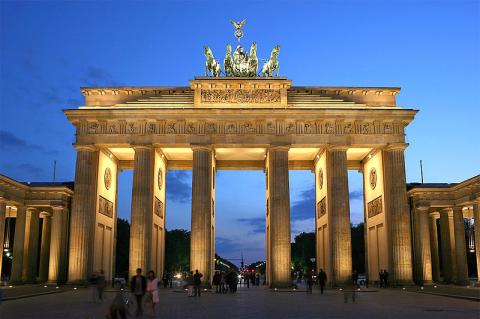 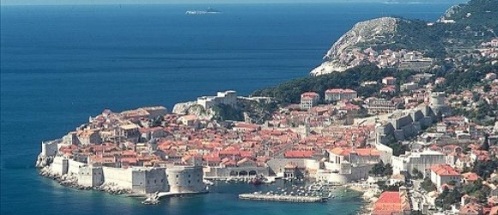 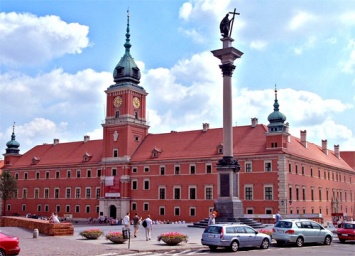 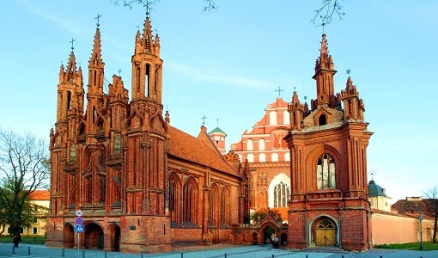 ERASMUS +
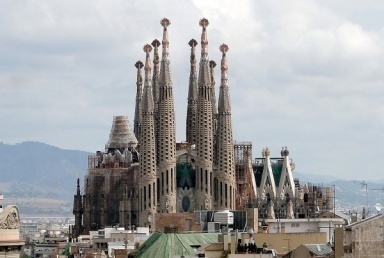 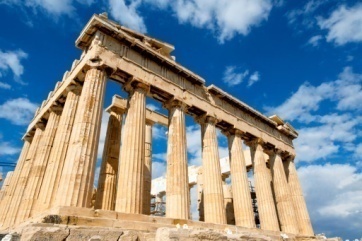 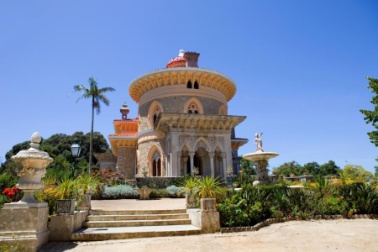 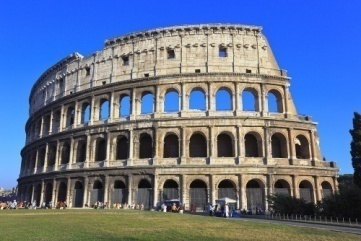 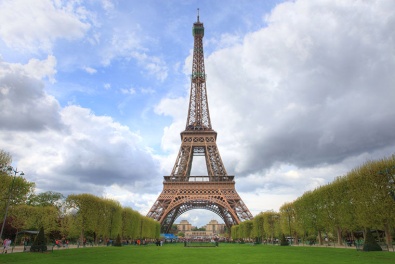 „Migration Matters”- współfinansowany w ramach programu Unii Europejskiej Erasmus+ „Publikacja odzwierciedla jedynie stanowisko jej autorów i Komisja Europejska oraz Narodowa Agencja Programu Erasmus+ nie ponoszą odpowiedzialności za jej zawartość merytoryczną”.
Autor: Aleksandra Gil